DUTIES OF SHEPHERDS
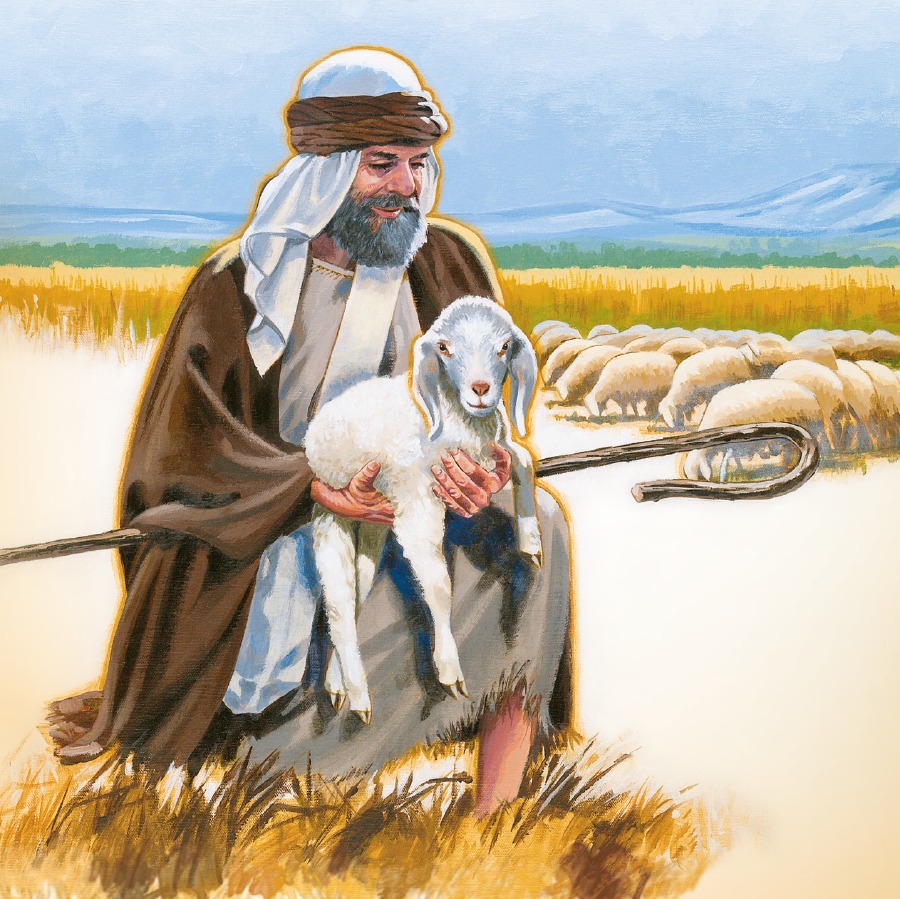 PROTECTOR
Be Conscious 
Be Courageous
Be Compassionate
PROVIDER
PATHFINDER